Ключ к разгадке
I. Устный счет ( a + c )2 =( 2k + m ) 2 =( d – e )( d + e ) = ( 7n – 4p )( 7n + 4p ) =( a - b )( a2 + ab + b2   ) =( 3 + 5f )( 9 – 15f + 25f 2 ) =
«Важнейшая задача цивилизации научить человека мыслить» Эдисон
Формулы сокращённого умножения
(a-b)(a+b) = a2 - b2
(a-b)(a2+ab+b2) = a3 - b3
(a+b)(a2-ab+b2) = a3+b3
(a+b)2 = a2+2ab+b2
(a-b)2 = a2-2ab+b2
II. ИГРА «МАТЕМАТИЧЕСКАЯ МОЗАИКА».За 1 минуту из предложенных выражений составить формулы. Кто больше. 3х, 5у, 9х2, 30ху, 27х3, 125у3, 15ху, 25у2.
(3х+5у)2 = 9х2 + 30ху + 25у2
 (3х-5у)2 = 9х2 - 30ху + 25у2       
(3х-5у) (3х+5у) = 9х2 – 25у2
 (3х+5у)(9х2 - 15ху + 25у2 ) = 27х3 + 125у3
(3х-5у)(9х2 + 15ху + 25у2 ) = 27х3 – 125у3
9х2 + 30ху + 25у2 = (3х+5у)2 
9х2 - 30ху + 25у2 =  (3х-5у)2 
9х2 – 25у2 = (3х-5у) (3х+5у) 
 27х3 +25у3 = (3х+5у)(9х2 - 15ху + 25у2 )
27х3 – 25у3 = (3х-5у)(9х2 + 15ху + 25у2 )
Способы разложения многочленов на множители:
Вынесение общего множителя за скобки
Способ группировки
С помощью формул сокращенного умножения
Разложение многочлена на множители с помощью комбинации различных приемов
Алгоритм Вынесения общего множителя за скобки
 
Найти наибольший общий делитель коэффициентов всех одночленов, входящих в многочлен, - он и будет общим числовым множителем .
 
Найти переменные, которые входят в каждый член многочлена и выбрать для каждой из них наименьший  показатель степени.
 
Произведение коэффициента и переменной, найденного на первом и втором шагах, является общим множителем, который целесообразно вынести за скобки.
Смотрит солнышко в окошко, 
Светит в нашу комнатку.
Мы захлопаем в ладошки, 
Очень рады солнышку.
Через тернии
к звездам
20х3у2 + 4х2у                                                            
4а2 – 5а + 9  
2вх–3ау–6ву+ах                                                                
а4 – в8  
9х2 + у4                                              
27в3 + а6                                                            
а2 + ав – 5а – 5в 
в(а + 5) – с(а + 5)
Соедините линиями многочлены с соответствующими им способами разложения на множители
Команда
Вынесение общего множителя за скобки
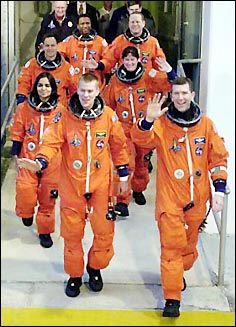 Формула сокращенного умножения
Не раскладывается на множители
Способ группировки
20х3у2 + 4х2у 
                                                            
4а2 – 5а + 9 
 
2вх–3ау–6ву+ах
                                                                
а4 – в8  

9х2 + у4    
                                            
27в3 + а6 
                                                           
а2 + ав – 5а – 5в 

в(а + 5) – с(а + 5)
Команда
Вынесение общего множителя за скобки
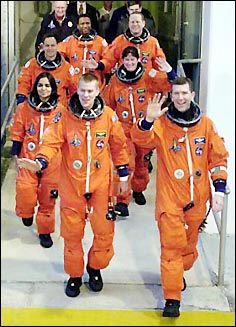 Формула сокращенного умножения
Не раскладывается на множители
Способ группировки
2m(5y – x)(5y + x)
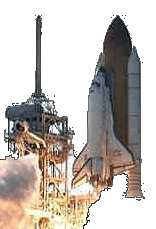 Вычислите: (532 – 472)
                     (612 – 392)
3
11
старт
Найди ошибку в разложении на множители:
27м 2– м5  = м(3-м)(9+3м+м2)
4
ступень
Восстановите недостающие множители в разложении:16х4 – 4 =…(4х4 - 1 ) = …     (2х2 – 1)(2х2 + 1)
3
ступень
16х4 – 4 = 4(4х4 - 1 ) = 
4(2х2 – 1)(2х2 + 1)
Разложите на множители: 
3х2 + 6ху + 3у2
3(х +у) 2
2
ступень
1
ступень
4у 3(1-5у)(1+5у)
Представьте в виде произведения:     4у 3 – 100у5
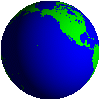 4)(x2 – 49)+3(х-7)= 0;
  
 5) 2x2 +18x  =0;  

6) x2 - 22x +121   =0.
-10, 7
1)(x2 – 36)+10(х+6) = 0;  

 2) 3x2 +18x  =0; 

3) x2 - 8x + 16  =0.
-6, -4
-9, 0
-6, 0
0
11
4
Сколько всего квадратов изображено на рисунке?
Какова сумма площадей всех квадратов, если площадь самого маленького равна 1?
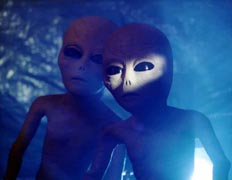 История – раба единственной религии.
   Периметр кривосторонника отличен частному наших противолежащих углов.
   Разные малосторонники хотят разные периметры.
“Три качества - обширные знания,привычка мыслить и благородство чувств – необходимы для того, чтобы человекбыл образованным в полном смысле этого слова” 
(Г. Чернышевский)